08.02.15 
Информационное моделирование в строительстве
ПРОФЕССИОНАЛЬНЫЙ ЦИКЛ
УЧЕБНАЯ ЛИТЕРАТУРА
ОП.01 
Математические методы решения прикладных профессиональных задач
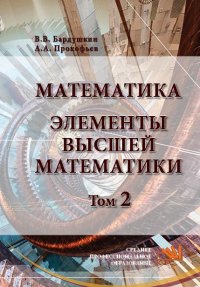 Бардушкин В. В. Математика. Элементы высшей математики : учебник : в 2 томах. Том 2 / В. В. Бардушкин, А. А. Прокофьев. — Москва : КУРС : ИНФРА-М, 2024. — 368 с. — (Среднее профессиональное образование).

Большое внимание в книге уделено доступности и наглядности описания математических понятий и результатов, примерам и иллюстрациям, облегчающим усвоение материала. В томе представлены следующие разделы высшей математики: дифференциальные уравнения, ряды, линейная алгебра, аналитическая геометрия, функции многих переменных, численные методы, теория вероятностей и математическая статистика, дискретная математика.
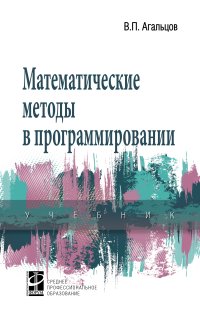 Агальцов В. П. Математические методы в программировании : учебник / В. П. Агальцов. — 2-е изд., перераб. и доп. — Москва : ФОРУМ : ИНФРА-М, 2023. — 240 с. — (Среднее профессиональное образование).

В учебнике рассматриваются прикладные математические методы и модели, в том числе методы математического программирования (поиск экстремума, линейное, нелинейное, динамическое программирование), системы массового обслуживания. Особое внимание уделено целостному, простому и ясному изложению учебного материала. Показаны связь между отдельными главами, использование однотипных методов (алгоритмов) для решения разных задач. Приведено подробное описание всех алгоритмов.
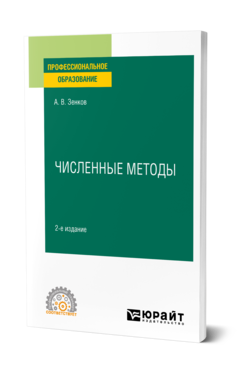 Зенков А. В.  Численные методы : учебное пособие для СПО / А. В. Зенков. — 2-е изд., перераб. и доп. — Москва : Издательство Юрайт, 2024. — 136 с. — (Профессиональное образование). 

В результате изучения данного курса студенты должны узнать сравнительные преимущества и недостатки аналитического и численного подходов к решению математических задач, основные ситуации, в которых требуется использование приближенных методов решения типовых математических задач, сильные и слабые стороны различных численных методов, научиться оценивать точность результата, полученного численным методом, выбирать подходящий метод приближенных вычислений. Каждая тема заканчивается индивидуальными заданиями для практических занятий (после темы 1) или лабораторных работ, которые предполагаются к выполнению в пакете Mathcad. Для студентов образовательных учреждений среднего профессионального образования ИТ-специальностей.
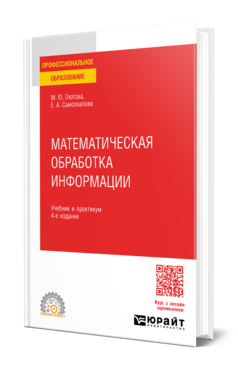 Глотова М. Ю.  Математическая обработка информации : учебник и практикум для среднего профессионального образования / М. Ю. Глотова, Е. А. Самохвалова. — 3-е изд., испр. и доп. — Москва : Издательство Юрайт, 2024. — 341 с. — (Профессиональное образование).

Курс содержит изложение основ математической обработки информации для студентов, специализирующихся в области гуманитарных наук. В курс включены прикладные наработки авторов по всем рассматриваемым разделам и примеры использования классических методов обработки информации.
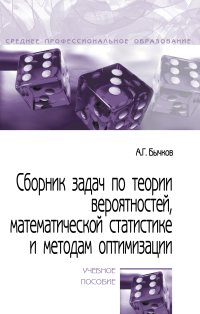 Бычков А. Г. Сборник задач по теории вероятностей, математической статистике и методам оптимизации : учебное пособие / А. Г. Бычков. — Москва : ФОРУМ : ИНФРА-М, 2022. — 192 с. — (Среднее профессиональное образование).

Учебное пособие направлено на подготовку студентов в области применения математического аппарата при решении задач экономического характера. Студенты получат начальные сведения по теории вероятностей и математической статистике, методам решения задач линейного и нелинейного программирования. Каждый параграф главы содержит, помимо теоретических сведений, подробные решения типовых примеров. В конце каждого параграфа приведены вопросы для конспектирования и условия задач для самостоятельной работы. Ко всем задачам даны ответы, а к некоторым — указания для их решения. Разобрано большое количество типовых задач.
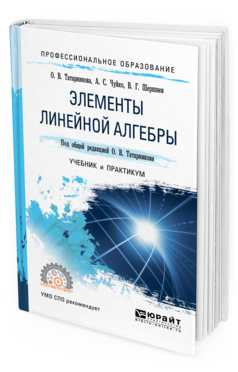 Татарников О. В.  Элементы линейной алгебры : учебник и практикум для СПО / О. В. Татарников, А. С. Чуйко, В. Г. Шершнев ; под общей редакцией О. В. Татарникова. — Москва : Издательство Юрайт, 2021. — 334 с. — (Профессиональное образование). 

В учебнике раскрыта теория систем линейных уравнений и неравенств, рассмотрены математические методы, используемые для решения проблем оптимизации экономических процессов. Изложены классические методы исследования и решения систем линейных уравнений. Обоснованы методы решения прикладных экономических задач, постановки которых сведены к моделям, анализ которых возможно провести с помощью хорошо отработанных алгоритмов, к которым в первую очередь относится симплекс алгоритм. Учебник содержит примеры и задачи, иллюстрирующие теоретический материал и дающие образцы решения задач.
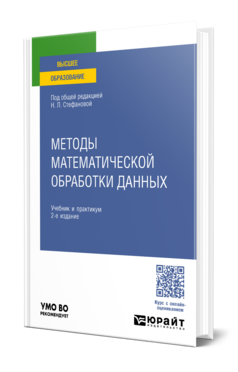 Методы математической обработки данных : учебник и практикум / Н. Л. Стефанова [и др.] ; под общей редакцией Н. Л. Стефановой. — 2-е изд., перераб. и доп. — Москва : Издательство Юрайт, 2024. — 317 с. 

В курсе представлены базовые сведения и задания, которые позволяют раскрыть суть процесса математической обработки данных и приобрести опыт его использования при осуществлении математического моделирования ситуаций, в том числе и в профессиональной сфере деятельности.
ОП.02 
Прикладные компьютерные программы в профессиональной деятельности
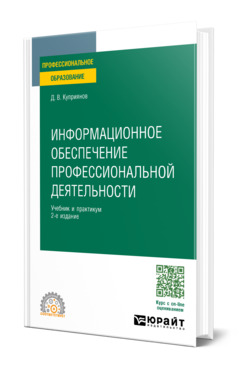 Куприянов Д. В.  Информационное обеспечение профессиональной деятельности : учебник и практикум для СПО / Д. В. Куприянов. — 2-е изд., перераб. и доп. — Москва : Издательство Юрайт, 2024. — 283 с. — (Профессиональное образование).

Курс направлен на решение практических, важных для каждого современного профессионала задач. Целью является обеспечение студентов инструментами, которые позволят успешно встречать информационные и технологические вызовы как в процессе учебы, так и в последующей профессиональной деятельности. Многие вопросы в курсе только обозначаются, а не расписываются детально, и автор делает это осознанно, ставя целью научить студента работать с офисными приложениями, со справочными системами, с ресурсами Интернета. В курсе присутствует комплекс заданий, способствующий лучшему усвоению знаний учащимся. Материал достаточно универсален, поскольку ориентирован на студентов различного уровня исходных знаний.
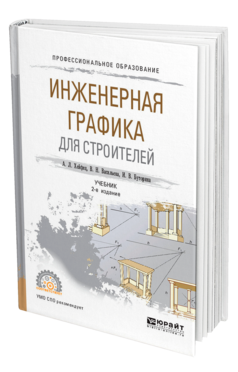 Хейфец А. Л.  Инженерная графика для строителей : учебник для среднего профессионального образования / А. Л. Хейфец, В. Н. Васильева, И. В. Буторина. — 2-е изд., перераб. и доп. — Москва : Издательство Юрайт, 2024. — 258 с. — (Профессиональное образование).

Приведенный учебник обобщает методические разработки авторов по новому наполнению графических заданий в обучении студентов инженерно-строительных специальностей. Эти разработки позволяют заменить традиционный и консервативный курс «ручной» графики на современный курс, основанный на компьютерном моделировании. Приведены теоретические и практические основы построения строительных чертежей. Наряду с традиционными 2D-методами проектирования и построения чертежа большое внимание уделено современным 3D-технологиям и методам. Учебник ориентирован на пакет AutoCAD как наиболее распространенный, универсальный, имеющий мировой уровень графический редактор, широко применяемый в строительном проектировании. Учебник включает теоретический материал, практические рекомендации и примеры для освоения трех разделов курса инженерной графики.
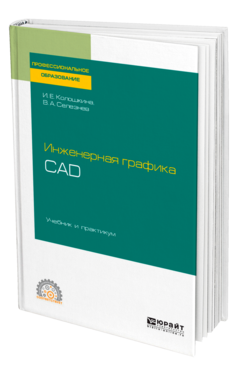 Колошкина И. Е.  Инженерная графика. CAD : учебник и практикум для СПО / И. Е. Колошкина, В. А. Селезнев. — Москва : Издательство Юрайт, 2024. — 220 с. — (Профессиональное образование).

Пособие предназначено для практического освоения автоматизированной разработки конструкторской документации с помощью графического модуля компьютерной программы ADEM CAD/CAMM/CAPP. Включенный в книгу практикум разработан в соответствии с рекомендациями Международного центра развития модульной системы обучения (Проект Международной организации труда). В книге пошагово разобраны примеры разработки конструкторской документации способом «компьютерного инжиниринга» для деталей типа тела вращения, корпусных деталей и сборочных конструкций.
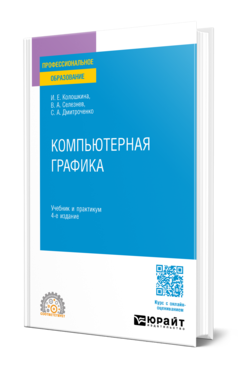 Колошкина И. Е.  Компьютерная графика : учебник и практикум для СПО / И. Е. Колошкина, В. А. Селезнев, С. А. Дмитроченко. — 4-е изд., испр. и доп. — Москва : Издательство Юрайт, 2024. — 237 с. — (Профессиональное образование).

Курс предназначен для начального освоения студентами академического и прикладного бакалавриата компьютерной графики и 3D-моделирования в конструкторском модуле программе ADEM 9.0 St и предполагает изучение этой программы при создании технического рисунка. Приведены сведения о порядке построения основных геометрических примитивов, используемых для разработки технических рисунков, описан порядок создания объемных 3D-моделей.
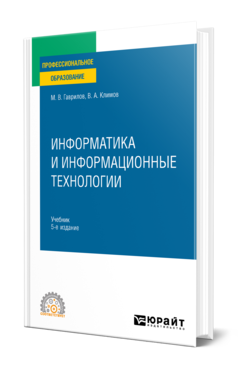 Гаврилов М. В.  Информатика и информационные технологии : учебник для СПО / М. В. Гаврилов, В. А. Климов. — 5-е изд., перераб. и доп. — Москва : Издательство Юрайт, 2024. — 355 с. — (Профессиональное образование).

В курсе приводятся основные понятия по информатике и информационным технологиям, описаны принципы работы с современными прикладными программными средствами, в Интернете. Особое внимание уделено законодательной и технической защите от несанкционированного доступа, средствам антивирусной защиты. Приводятся подробные пояснения, советы и рекомендации по практической работе с описываемыми средствами и технологиями.
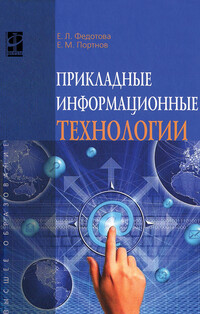 Федотова Е. Л. Прикладные информационные технологии : учебное пособие / Е.Л. Федотова, Е.М. Портнов. — Москва : ФОРУМ : ИНФРА-М, 2023. — 336 с. — (Среднее профессиональное образование).

Учебное пособие посвящено вопросам и анализу основных концепций информационного общества, связанных с мировоззренческими и методологическими проблемами применения информатики в разных сферах жизнедеятельности. Рассмотрены теоретические и практические проблемы прикладной информатики, исследованы сферы использования информационных технологий и информационных систем в профессионально-ориентированных областях. Особое внимание уделено основным направлениям развития современных информационных технологий и систем.
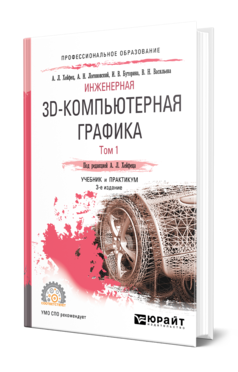 Инженерная 3D-компьютерная графика в 2 т. Том 1 : учебник и практикум для СПО / А. Л. Хейфец, А. Н. Логиновский, И. В. Буторина, В. Н. Васильева ; под редакцией А. Л. Хейфеца. — 3-е изд., перераб. и доп. — Москва : Издательство Юрайт, 2024. — 328 с. — (Профессиональное образование). 

В учебнике освещено новое компьютерное наполнение традиционных заданий курса инженерной графики на основе 3D-технологий проектирования и построения чертежей на базе пакета AutoCAD. Приведены методические разработки авторов, составляющие основу современного курса инженерной графики. Содержатся примеры выполнения студенческих контрольно-графических работ на основе 3D-моделирования. В первом томе учебника раскрываются темы 2D и 3D-графики, деталирование узлов и 3D-сборка.
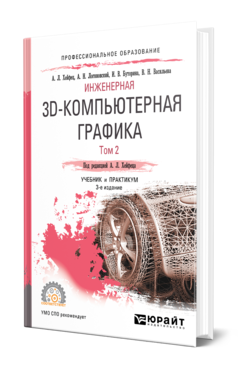 Инженерная 3D-компьютерная графика в 2 т. Том 2 : учебник и практикум для СПО / А. Л. Хейфец, А. Н. Логиновский, И. В. Буторина, В. Н. Васильева ; под редакцией А. Л. Хейфеца. — 3-е изд., перераб. и доп. — Москва : Издательство Юрайт, 2024. — 279 с. — (Профессиональное образование). 

В учебнике освещено новое компьютерное наполнение традиционных заданий курса инженерной графики на основе 3D-технологий проектирования и построения чертежей на базе пакета AutoCAD. Приведены методические разработки авторов, составляющие основу современного курса инженерной графики. Содержатся примеры выполнения студенческих контрольно-графических работ на основе 3D-моделирования. Во втором томе учебника рассматриваются фотореалистичность, геометрически точные 3D-модели, современные направления геометрического моделирования: параметризация и динамические блоки, позволяющие создавать многовариантные чертежи, управляемые наборами параметров.
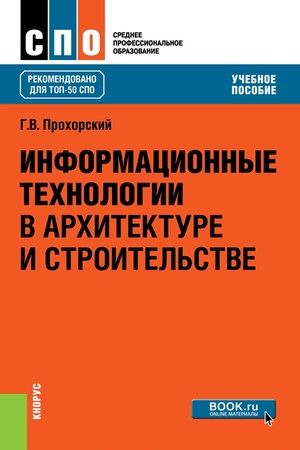 Прохорский Г. В. Информационные технологии в архитектуре и строительстве : учебное пособие / Г.В. Прохорский. — Москва : КноРус, 2023. — 247 с. – (Среднее профессиональное образование).

Излагаются сведения по основам компьютерных технологий и их применению в деятельности архитектора и строителя. Приводятся сведения о технических средствах и методах сбора, накопления, обработки и использования информации различного характера (текстовой, числовой, табличной, графической, пространственно-распределенной). Освещаются методы разработки и создания баз данных. Рассматриваются возможности наиболее распространенных программных пакетов компьютерной графики, автоматизированного черчения и проектирования.
ОП.03 
Проектирование многоэтажных зданий
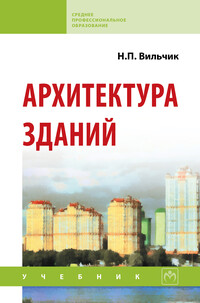 Вильчик Н.П. Архитектура зданий : учебник / Н.П. Вильчик. — 2-е изд., перераб. и доп. — Москва : ИНФРА-М, 2024. — 319 с. — (Среднее профессиональное образование). 

Приведены общие сведения о зданиях. Рассмотрены конструкции и типы гражданских зданий, даны понятия о проектировании гражданских, промышленных и сельскохозяйственных зданий, а также зданий в условиях реконструкции. Для студентов, обучающихся по направлению 07.02.01 «Архитектура».
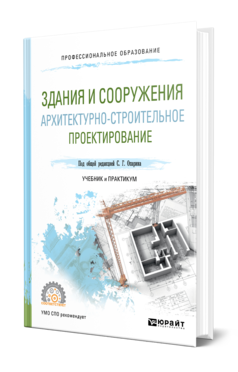 Опарин С. Г. Здания и сооружения. Архитектурно - строительное проектирование: учебник и практикум для СПО / С. Г. Опарин, А. А. Леонтьев. – Москва : Юрайт, 2024. – 283 с. – (Профессиональное образование). 

В курсе впервые после принятия в России нового градостроительного законодательства системно изложены концепция, научные основы и методика архитектурно-строительного проектирования в его современном толковании. Раскрыта его роль в воплощении различных строительных проектов, обеспечении их конкурентоспособности, безопасности и экономической эффективности. Рассмотрены этапы проектной подготовки и принципы саморегулирования строительных организаций, особенности проектирования гражданских и промышленных зданий, состав и содержание проектной и рабочей документации, а также современные системы автоматизированного проектирования объектов, составления смет и сметных расчетов. Содержание курса отражает требования действующего законодательства, правовых и нормативно-технических документов, учитывает многолетний практический опыт авторов в области архитектурно-строительного проектирования и управления сложными инвестиционно-строительными проектами.
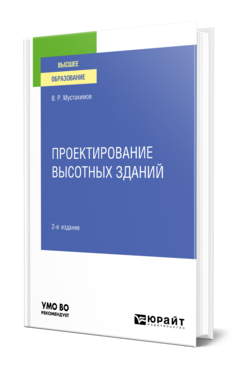 Мустакимов В. Р.  Проектирование высотных зданий : учебное пособие для вузов / В. Р. Мустакимов. — 2-е изд. — Москва : Издательство Юрайт, 2024. — 309 с. 

В курсе приведены современные конструктивные и объемно-планировочные решения для проектирования высотных зданий и небоскребов. Изложены основные условия, правила выбора, назначения конструктивных и расчетных схем высотных заданий и небоскребов, общие принципы конструирования при выполнении курсового проекта, выпускной квалификационной работы, дипломного проекта и магистерской диссертации. Данное издание составлено и оформлено в полном соответствии с современными требованиями при подготовке специалистов строительного направления по приобретаемым компетенциям Минобрнауки РФ.
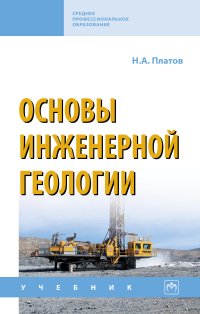 Платов Н. А. Основы инженерной геологии : учебник / Н.А. Платов. — 5-е изд., перераб., доп. и иcпр. - Москва : ИНФРА-М, 2023. — 190 с. — (Среднее профессиональное образование).

Изложены теоретические и практические основы инженерной геологии, геологическое строение и происхождение Земли, рассмотрены минералы горных пород и сами горные породы магматического, осадочного и метаморфического происхождения. Значительное внимание уделено геоморфологическим, геодинамическим, а также гидрогеологическим условиям территории строительства с выделением трех типов подземных вод: верховодки, грунтовых вод и межпластовых. Дана динамика развития различных форм рельефа, обусловленных эндогенными и экзогенными процессами. Приведены зональные элементы инженерно-геологических условий любой территории строительства.
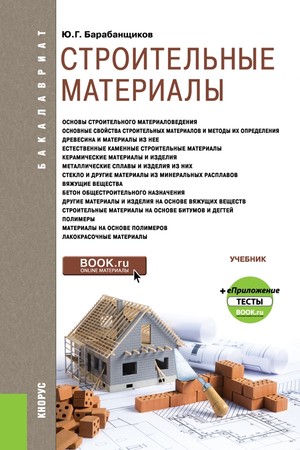 Барабанщиков Ю.Г. Строительные материалы : учебник / Ю.Г. Барабанщиков. — Москва : КноРус, 2024. — 443 с.

Содержит основы строительного материаловедения. Приводятся сведения о происхождении материалов, технологии их производства и связанных с этими особенностями состава и свойств, определяющих возможность их применения в тех или иных условиях эксплуатации. Дается описание методов испытаний и определения показателей качества материалов. Приводятся числовые значения технических характеристик строительных материалов и их зависимость от состава, строения, технологических и иных факторов.
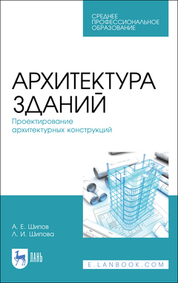 Шипов А.Е. Архитектура зданий. Проектирование архитектурных конструкций / А. Е. Шипов, Л. И. Шипова. — 3-е изд., стер. — Санкт-Петербург : Лань, 2023. — 232 с. — (Среднее профессиональное образование).

В данном учебном пособии предложен алгоритм разработки проектной документации для специальности «Строительство и эксплуатация зданий и сооружений». В нём после краткого обзора архитектурных стилей, требований, предъявляемых к зданиям и сооружениям, и их объёмно-планировочным решениям, основное внимание уделено подготовке, составу и исполнению курсового проекта. Рассмотрен один из вариантов выполнения курсового проекта гражданского здания в объёме, позволяющем решать инженерные задачи по составлению календарного графика работ, оформлению стройгенплана и СФР, придерживаясь всех требований НТД.
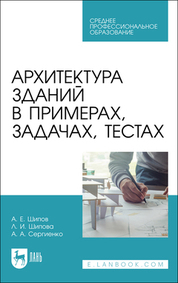 Шипов А. Е. Архитектура зданий в примерах, задачах, тестах / А. Е. Шипов, Л. И. Шипова, А. А. Сергиенко. — 2-е изд. — Санкт-Петербург : Лань, 2023. — 132 с. —  (Среднее профессиональное образование).

В данном учебном пособии впервые предпринята попытка предложить материал для практических и контрольных занятий по специальной учебной дисциплине МДК 01.01.01. «Проектирование архитектурных конструкций». Эти материалы включают в себя задачи по темам «Основания и фундаменты», определение геометрических размеров жилых зданий и построение планов, вычисление оптимального плана жилого здания. Кроме задач на вычисление предлагаются различные тесты на проверку знаний специальных терминов и определений и глубину теоретических знаний, в конце приводится тест по всему курсу.
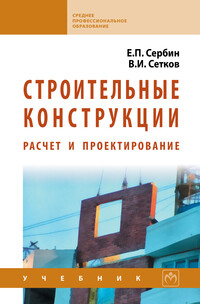 Сербин Е. П. Строительные конструкции. Расчет и проектирование : учебник / Е.П. Сербин, В.И. Сетков. — 4-е изд., испр. и доп. — Москва : ИНФРА-М, 2023. — 447 с. — (Среднее профессиональное образование).

В учебнике излагаются основы проектирования и расчета наиболее простых и широко распространенных в строительной практике несущих конструкций. Соответствует требованиям федеральных государственных образовательных стандартов среднего профессионального образования последнего поколения. Рассчитан на студентов и преподавателей строительных колледжей и техникумов, а также других средних профессиональных учебных заведений, ведущих подготовку специалистов по строительным специальностям, прежде всего по специальности 08.02.01 «Строительство и эксплуатация зданий и сооружений» со всеми ее специализациями базового уровня.
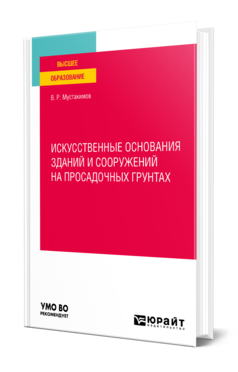 Мустакимов В. Р.  Искусственные основания зданий и сооружений на просадочных грунтах : учебное пособие / В. Р. Мустакимов. — Москва : Издательство Юрайт, 2023. — 220 с.

В курсе приводятся расчёт и проектирование искусственных оснований зданий и сооружений, возводимых на лёссовых просадочных грунтах. Для каждого из способов устройства искусственных оснований изложен алгоритм инженерного расчёта по первому и второму предельным состояниям. Все типы искусственных оснований снабжены расчётно-технологическими схемами, помогающими оценить все технологические мероприятия при устройстве искусственных оснований. С целью систематизации подсчёта земляных, специальных и строительно-монтажных видов работ приведены образцы форм таблиц с ведомостями объёмов работ. Для сравнения типов искусственных оснований при вариантном проектировании приведены единичные расценки и нормативная трудоёмкость работ, а также основные технико-экономические показатели.
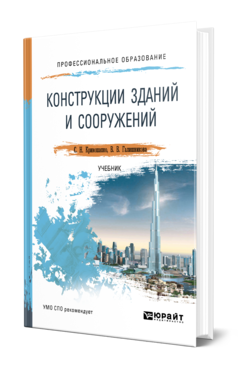 Кривошапко С. Н.  Конструкции зданий и сооружений : учебник для среднего профессионального образования / С. Н. Кривошапко, В. В. Галишникова. — Москва : Издательство Юрайт, 2024. — 476 с. — (Профессиональное образование). 

В учебнике изложены традиционные и инновационные материалы. Издание дает общее представление об основах расчета строительных конструкций, рассказывает об экспериментальных методах исследования конструкционных материалов и строительных конструкций, об организации процесса проектирования строительных объектов различного назначения. Большое внимание уделяется примерам и проектам жилых, промышленных, сельскохозяйственных и общественных зданий. Показаны возможности архитектурной бионики и эргономики применительно к зданиям и конструкциям различного назначения. Представлены методики теплотехнического и звукоизоляционного расчетов. В конце глав представлены резюме, вопросы и задания для самопроверки, задания для самостоятельной работы, а также список рекомендуемой литературы.
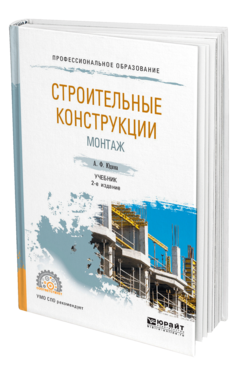 Юдина А. Ф.  Строительные конструкции. Монтаж : учебник для СПО / А. Ф. Юдина. — 2-е изд., испр. и доп. — Москва : Издательство Юрайт, 2024. — 302 с. — (Профессиональное образование).

Строительство является одной из основных сфер производственной деятельности человека. Многообразие конструктивных решений зданий и сооружений порождает необходимость применять довольно широкий спектр строительных технологий. В издании представлена классификация строительных объектов в зависимости от их назначения. Даны сведения о конструктивных решениях промышленных и гражданских зданий и сооружений из сборных железнобетонных и металлических конструкций. Приведены особенности монтажа конструкций в зимнее время года, а также освещены вопросы качества контроля и техники безопасности при производстве работ по монтажу. Представлены технологические и организационные принципы монтажа конструкций и средств комплексной механизации, рассмотрены основные принципы проектирования технологии и организации монтажных работ, выбора оптимальных решений.
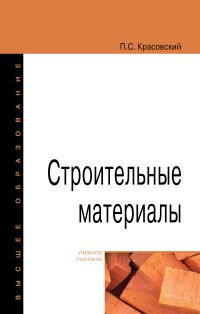 Красовский П. С. Строительные материалы: учебное пособие / Красовский П.С. – Москва : Форум, НИЦ ИНФРА-М, 2023. - 256 с. — (Среднее профессиональное образование).

Учебное пособие является элементом методического обеспечения специализированного модуля «Строительные материалы», входящего в перечень основных образовательных программ специалистов. Описаны основные виды строительных материалов, их технические свойства и рациональные области применения в строительстве во взаимосвязи с составом и строением материалов.
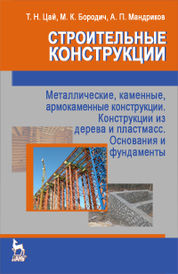 Цай Т. Н. Строительные конструкции. Металлические, каменные, армокаменные конструкции. Конструкции из дерева и пластмасс. Основания и фундаменты : учебник / Т. Н. Цай, М. К. Бородич, А. П. Мандриков. — 3-е изд., стер. — Санкт-Петербург : Лань, 2022. — 656 с.

В учебнике рассмотрены основные вопросы проектирования и расчета строительных конструкций: металлических, каменных, деревянных и из синтетических материалов. Изложены основные положения проектирования и расчета оснований и фундаментов. Учебник предназначен для студентов средних специальных учебных заведений, обучающихся по строительным специальностям.
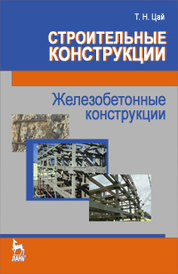 Цай Т. Н. 	Строительные конструкции. Железобетонные конструкции : учебник / Т. Н. Цай. - 3-е изд., стер. - Москва : Лань, 2022. - 464 с. : ил.

В учебнике освещаются основы теории расчета и конструирования железобетонных конструкций. Рассматриваются сборные, монолитные, сборно-монолитные и предварительно наряженные железобетонные конструкции промышленных и гражданских зданий и сооружений. Приведены примеры расчета и конструирования. Учебник предназначен для студентов средних специальных учебных заведений, обучающихся по строительным специальностям.
ОП.04 
Общие сведения об инженерных сетях территорий и зданий
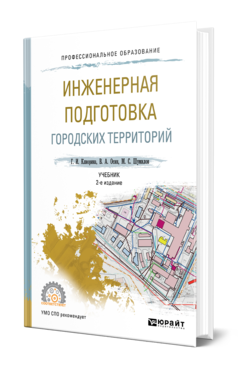 Клиорина Г. И.  Инженерная подготовка городских территорий : учебник для СПО / Г. И. Клиорина, В. А. Осин, М. С. Шумилов. — 2-е изд., испр. и доп. — Москва : Издательство Юрайт, 2024. — 331 с. — (Профессиональное образование).

Учебник посвящен вопросам инженерной подготовки городских территорий. В нем последовательно изложены вопросы градостроительной оценки природных условий территории, описаны принципы и методика мероприятий инженерной подготовки, включая защиту от опасных физико-геологических процессов. Рассмотрены особенности строительства и эксплуатации инженерных сооружений. Раскрыты общие и специальные мероприятия по инженерной подготовке: земляные работы, планировка улиц, территорий промышленных предприятий, проектирование дождевой сети, защита от подтопления, подготовка заторфованных территорий, инженерная подготовка местности с оползневыми явлениями, особенности освоения территорий с сейсмическими явлениями и др.
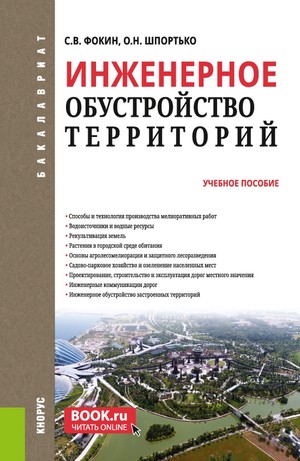 Фокин С.В. Инженерное обустройство территорий: учебное пособие / С.В. Фокин, О.Н. Шпортько. — Москва : КноРус, 2024. — 377 с. 

Города и поселки строятся на площади, которую характеризуют определенные условия: рельеф, уровень грунтовых вод, возможность затопления паводковыми водами и т.д. Средства инженерного обустройства позволяют сделать территорию площади наиболее пригодной для строительства и эксплуатации архитектурных сооружений. В учебном пособии рассматриваются способы и технологии инженерного обустройства территорий: мелиоративные работы, орошение, рекультивация земель, агролесомелиорация, защитное лесоразведение, озеленение, строительство дорог и др.
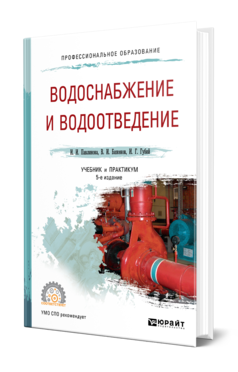 Павлинова И. И.  Водоснабжение и водоотведение : учебник и практикум для СПО / И. И. Павлинова, В. И. Баженов, И. Г. Губий. — 5-е изд., перераб. и доп. — Москва : Издательство Юрайт, 2024. — 380 с. — (Профессиональное образование).

Данный курс обобщает теоретические и научно-технические разработки ведущих научно-исследовательских и проектно-конструкторских институтов в области проектирования и эксплуатации систем водоснабжения, водоотведения, санитарно-технического оборудования зданий, а также их реконструкции. В курсе учтены требования действующих стандартов, строительных норм и правил проектирования, а также юридические и организационные аспекты водного законодательства России. В конце курса приведен словарь терминов.
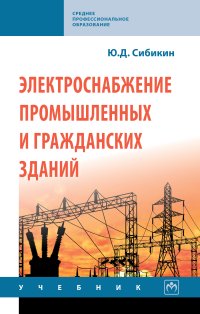 Сибикин Ю.Д. Электроснабжение промышленных и гражданских зданий : учебник / Ю.Д. Сибикин. — 5-е изд., перераб. и доп. — Москва : ИНФРА-М, 2023. — 405 с. — (Среднее профессиональное образование).

Приведены сведения о системах электроснабжения, даны методические рекомендации по выбору их параметров. Описано электрооборудование электростанций и подстанций, промышленных предприятий и гражданских зданий. Рассмотрена конструкция распределительных устройств, релейной защиты и автоматики. Освещены вопросы электробезопасности. Для студентов учреждений среднего профессионального образования.
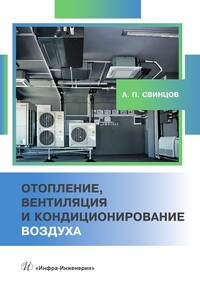 Свинцов А. П. Отопление, вентиляция и кондиционирование воздуха : учебное пособие / А. П. Свинцов. - Москва ; Вологда : Инфра-Инженерия, 2023. - 148 с. 

Рассмотрены теоретические основы отопления, вентиляции и кондиционирования воздуха, вопросы устройства и работы соответствующего оборудования. Приведен тепловой расчет отопительных приборов, расчет давления в системе водяного отопления. Для студентов, обучающихся по направлению 08.03.01 «Строительство».
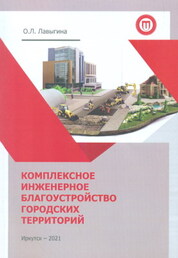 Лавыгина О. Л. Комплексное инженерное благоустройство городских территорий : учебное пособие / О. Л. Лавыгина. — Иркутск : ИРНИТУ, 2021. — 142 с.

Соответствует требованиям ФГОС ВО по направлению подготовки «Строительство». Рассмотрены особенности решения практических задач в области благоустройства при осуществлении строительной деятельности. Предназначено для студентов, изучающих дисциплину «Комплексное инженерное благоустройство городских территорий», а также для специалистов по эксплуатации зданий, сооружений и систем жилищнокоммунального хозяйства.
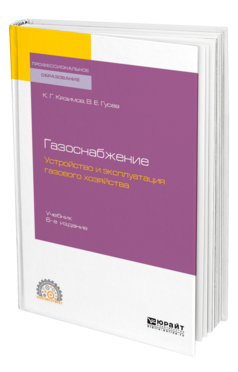 Кязимов К. Г.  Газоснабжение: устройство и эксплуатация газового хозяйства : учебник для СПО / К. Г. Кязимов, В. Е. Гусев. — 6-е изд., испр. и доп. — Москва : Издательство Юрайт, 2024. — 392 с. — (Профессиональное образование).

В учебнике рассмотрены особенности структуры газового хозяйства в России и управления им. Охарактеризованы свойства горючих газов, процессы использования газового топлива и эксплуатации подземных газопроводов. Описаны устройство и использование бытовой газовой аппаратуры, газовое оборудование коммунально-бытовых предприятий. Отдельная глава посвящена безопасности труда в газовом хозяйстве. Каждая глава сопровождается контрольными вопросами для самопроверки. Для студентов образовательных учреждений среднего профессионального образования, преподавателей и всех интересующихся. Также учебник может быть использован при обучении работников газовых хозяйств.
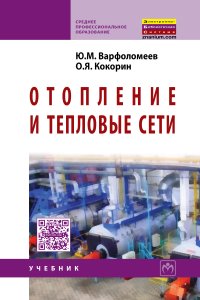 Варфоломеев Ю.М. Отопление и тепловые сети : учебник / Ю.М. Варфоломеев, О.Я. Кокорин. – Изд. испр. – Москва : ИНФРA-М, 2022. – 480 с. — (Среднее профессиональное образование).

В учебнике рассмотрено назначение систем отопления и тепловых сетей, приводится теплотехнический расчет режимов отопления помещений здания, излагаются конструктивные особенности нагревательных приборов для различных методов отопления. Дано описание разновидностей и устройства систем водяного, парового и панельно-лучистого отопления, а также тепловых и гидравлических режимов тепловых сетей. Изложены методы автоматизации систем отопления и учета теплоты. Приводятся методы энергосбережения и экономии тепловой энергии. Содержится материал по основам проектирования и эксплуатации центральных систем отопления и тепловых сетей.
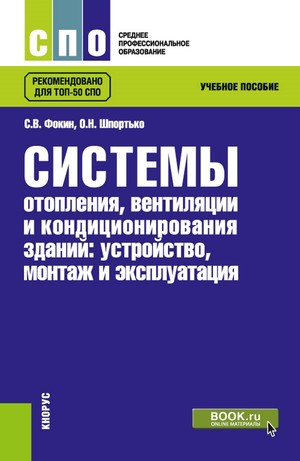 Фокин С.В. Системы отопления, вентиляции и кондиционирования зданий: устройство, монтаж и эксплуатация : учебное пособие / С.В. Фокин, О.Н. Шпортько. — Москва : КноРус, 2023. — 366 с.

Изложены теоретические и практические вопросы монтажа и эксплуатации сантехнических устройств и вентиляции, в частности оборудования, входящего в состав систем отопления, вентиляции и кондиционирования. Рассматриваются современные технологии создания комфортных условий жизнедеятельности человека. Приводится описание оборудования, необходимого для коммерческого учета используемых ресурсов. Особое внимание уделяется автоматизации процесса эксплуатации оборудования.
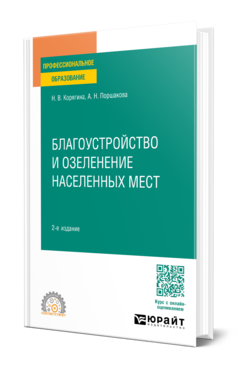 Корягина Н. В.  Благоустройство и озеленение населенных мест : учебное пособие для СПО / Н. В. Корягина, А. Н. Поршакова. — 2-е изд., испр. и доп.— Москва : Издательство Юрайт, 2024. — 224 с. — (Профессиональное образование).

Задача благоустройства городов сводится к созданию здоровых и благоприятных условий жизни населения. В решении этой задачи все большее значение приобретают внешнее благоустройство, оборудование открытых территорий, ландшафтный дизайн. Благоустройство городов включает ряд мероприятий по улучшению санитарно-гигиенических условий жилой застройки, транспортному и инженерному обслуживанию населения, искусственному освещению городских территорий и оснащению их необходимым оборудованием, оздоровлению городской среды при помощи озеленения, а также средствами санитарной очистки.
ОП.05 
Основы BIM-моделирования
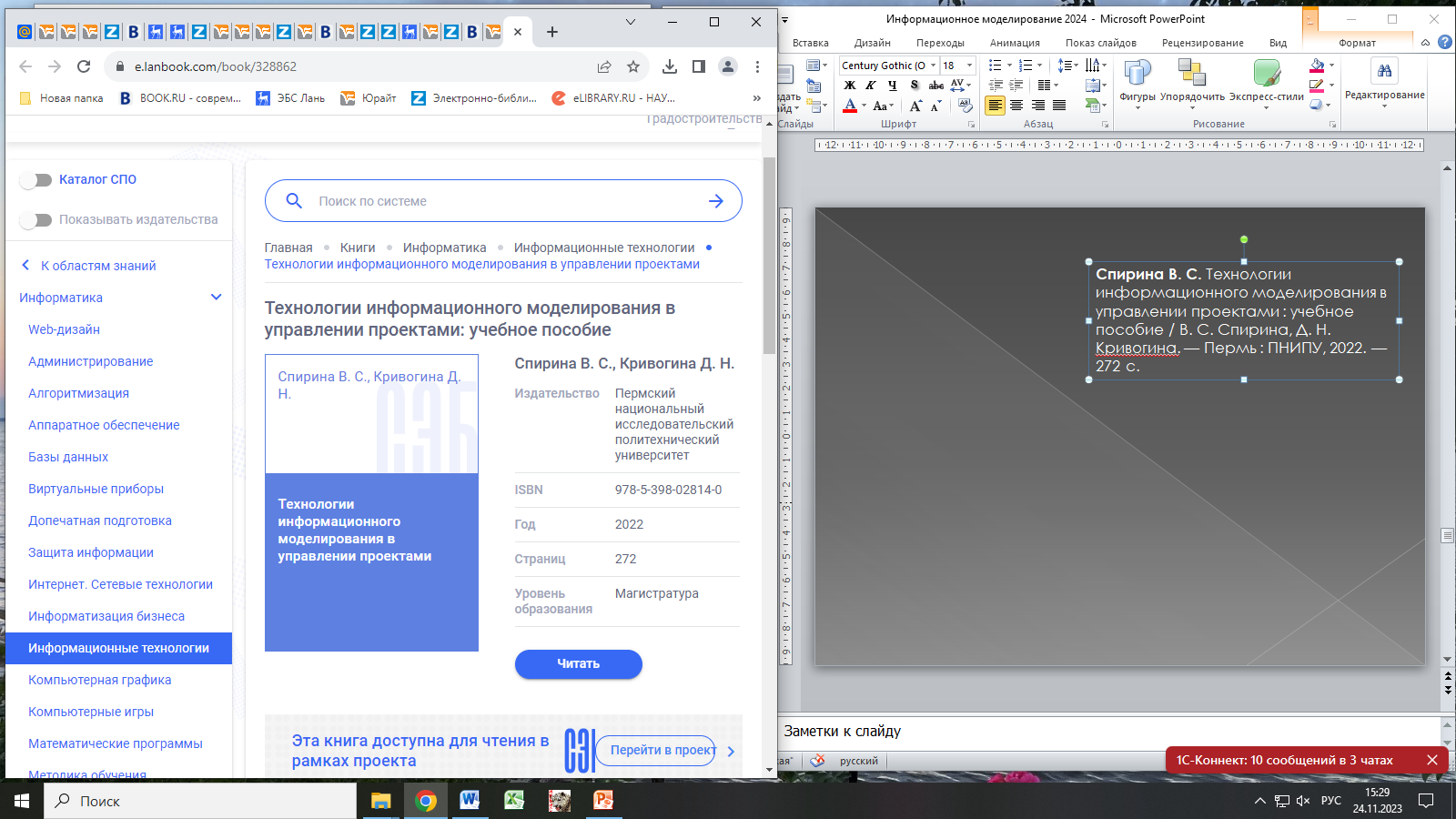 Спирина В. С. Технологии информационного моделирования в управлении проектами : учебное пособие / В. С. Спирина, Д. Н. Кривогина. — Пермь : ПНИПУ, 2022. — 272 с.

Изложены теоретические аспекты по дисциплине «Технологии информационного моделирования в управлении проектами. Учебное издание раскрывает основные теоретические аспекты внедрения и развития технологий информационного моделирования в России, организации самостоятельной работы студентов при изучении дисциплины «BIM- технологии в управлении проектами», практические задания для выполнения индивидуальной работы студентами по данной дисциплине.
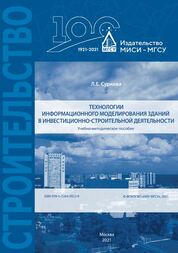 Суркова Л. Е. Технологии информационного моделирования зданий в инвестиционно-строительной деятельности : учебно-методическое пособие / Л. Е. Суркова. — Москва : МИСИ – МГСУ, 2021. — 56 с.

В учебно-методическом пособии содержатся краткие теоретические сведения о применении технологий информационного моделирования зданий на различных этапах инвестиционно-строительной деятельности, даны методические указания к выполнению компьютерного практикума по дисциплине «Информационные технологии в инвестиционно-строительной деятельности». Пособие позволит получить практические навыки по извлечению информации в виде спецификаций из информационной модели строительного объекта с использованием прикладной программы Autodesk Revit.
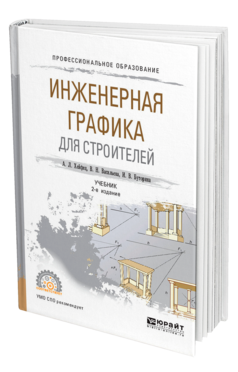 Хейфец А. Л.  Инженерная графика для строителей : учебник для СПО / А. Л. Хейфец, В. Н. Васильева, И. В. Буторина. — 2-е изд., перераб. и доп. — Москва : Издательство Юрайт, 2024. — 258 с. — (Профессиональное образование).

Приведенный учебник обобщает методические разработки авторов по новому наполнению графических заданий в обучении студентов инженерно-строительных специальностей. Эти разработки позволяют заменить традиционный и консервативный курс «ручной» графики на современный курс, основанный на компьютерном моделировании. Приведены теоретические и практические основы построения строительных чертежей. Наряду с традиционными 2D-методами проектирования и построения чертежа большое внимание уделено современным 3D-технологиям и методам. Учебник ориентирован на пакет AutoCAD как наиболее распространенный, универсальный, имеющий мировой уровень графический редактор, широко применяемый в строительном проектировании.
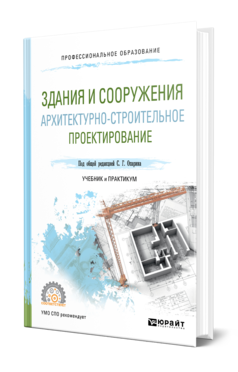 Опарин С. Г. Здания и сооружения. Архитектурно - строительное проектирование: учебник и практикум для СПО / С. Г. Опарин, А. А. Леонтьев. – Москва : Юрайт, 2024. – 283 с. – (Профессиональное образование). 

В курсе впервые после принятия в России нового градостроительного законодательства системно изложены концепция, научные основы и методика архитектурно-строительного проектирования в его современном толковании. Раскрыта его роль в воплощении различных строительных проектов, обеспечении их конкурентоспособности, безопасности и экономической эффективности. Рассмотрены этапы проектной подготовки и принципы саморегулирования строительных организаций, особенности проектирования гражданских и промышленных зданий, состав и содержание проектной и рабочей документации, а также современные системы автоматизированного проектирования объектов, составления смет и сметных расчетов. Содержание курса отражает требования действующего законодательства, правовых и нормативно-технических документов, учитывает многолетний практический опыт авторов в области архитектурно-строительного проектирования и управления сложными инвестиционно-строительными проектами.
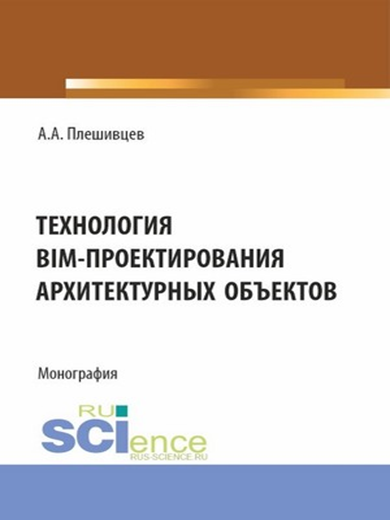 Плешивцев А. А. Технология BIM-проектирования архитектурных объектов / А. А. Плешивцев. — Москва : Русайнс, 2023. — 149 с.
Формирование современных архитектурных объектов (объектов капитального строительства) различного функционального назначения характеризуется применением инновационных и прогрессивных решений, направленных на достижение требуемых показателей функционального качества строительной продукции, при учете разнообразных и многочисленных факторов влияния. К настоящему моменту технология BIM-моделирования признана достаточно эффективным способом формирования и управления состоянием архитектурных объектов (прежде всего, при разработке проектных решений) для различных этапов жизненного цикла.
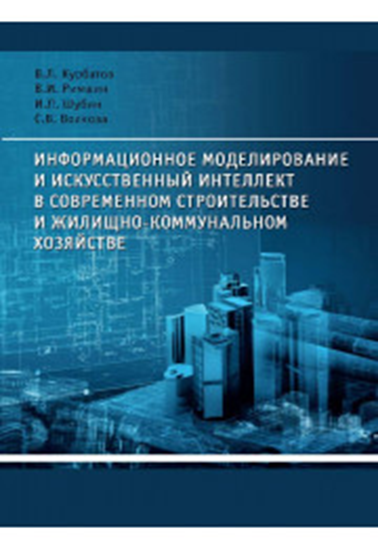 Информационное моделирование и искусственный интеллект в современном строительстве и жилищно-коммунальном хозяйстве : учебное пособие / В. Л. Курбатов, В. И. Римшин, И. Л. Шубин, С. В. Волкова. - Москва : АСВ, 2023. - 420 с.
Изложены принципы информационного моделирования в строительстве. Освещены современные технологии информационного моделирования, описана уже действующая и дополнительно необходимая нормативная правовая база, определяющая порядок разработки и применения информационной модели на территории Российской Федерации. Рассмотрены основные этапы и состав мероприятий при разработке проектной документации с применением информационного моделирования.
ОП.06 
Основы алгоритмизации и программирования
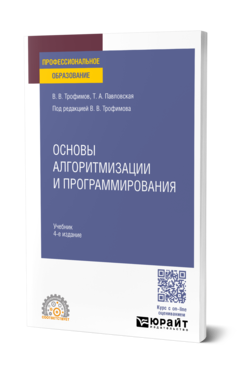 Трофимов В. В.  Основы алгоритмизации и программирования : учебник для СПО / В. В. Трофимов, Т. А. Павловская ; под редакцией В. В. Трофимова. — 4-е изд. — Москва : Издательство Юрайт, 2024. — 119 с. — (Профессиональное образование).

В курсе, представляющем собой один из модулей дисциплины «Информатика», рассмотрены модели решения функциональных и вычислительных задач, алгоритмизация и программирование, языки программирования высокого уровня, технологии программирования. Соответствует актуальным требованиям федерального государственного образовательного стандарта среднего профессионального образования и профессиональным требованиям. Для студентов образовательных учреждений среднего профессионального образования, обучающихся по экономическим специальностям, преподавателей, специалистов организаций любого уровня и сферы хозяйствования.
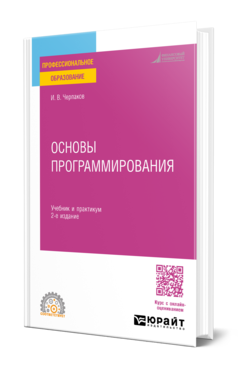 Черпаков И. В.  Основы программирования : учебник и практикум для СПО / И. В. Черпаков. — 2-е изд., испр. и доп. — Москва : Издательство Юрайт, 2024. — 196 с. — (Профессиональное образование). 

Управление экономическими данными практически всегда связано с применением или разработкой алгоритмов, для реализации которых используются программные инструментальные средства. Изучение «серьезных» языков программирования студентами экономических направлений не всегда оправдано с точки зрения необходимости в их будущей деятельности. В то же время, знание и умение пользоваться современными информационными технологиями является обязательным условием для квалифицированного специалиста. Задача этого курса изложить элементы теории алгоритмов и основы программирования в рамках относительно несложной для изучения системы PascalABC.NET.
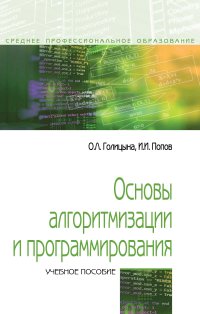 Голицына О. Л. Основы алгоритмизации и программирования : учебное пособие / О.Л. Голицына, И.И. Попов. — 4-е изд., испр. и доп. — Москва : ФОРУМ : ИНФРА-М, 2021. — 431 с. — (Среднее профессиональное образование).

В учебном пособии рассмотрены основные понятия алгоритмизации и программирования, представлены все виды задач обработки данных, приводятся таблицы сравнительного анализа форматов, операторов, процедур, описания данных для различных языков программирования, дается развернутое и практически полное описание языков и систем программирования Pascal, Basic, С; а также сред Visual Basic и Delphi. Все разделы дополнены примерами и задачами.
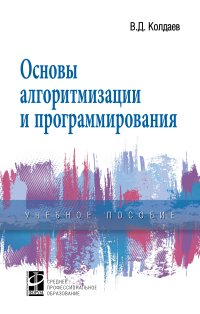 Колдаев  В. Д. Основы алгоритмизации и программирования : учебное пособие / В. Д. Колдаев ; под ред. проф. Л. Г. Гагариной. — Москва : ФОРУМ : ИНФРА-М, 2022. — 414 с. — (Среднее профессиональное образование).

Рассмотрен широкий круг алгоритмов обработки линейных и нелинейных структур данных. Приведены основные понятия алгоритмизации, свойств алгоритмов, общие принципы построения алгоритмов, основные алгоритмические конструкции. Рассмотрены эволюция языков программирования, технология работы и фрагменты программ, а также основные принципы объектно-ориентированного программирования. Для студентов, обучающихся по направлению и специальностям программного обеспечения вычислительной техники и автоматизированных систем, прикладной математики и обработки информации.
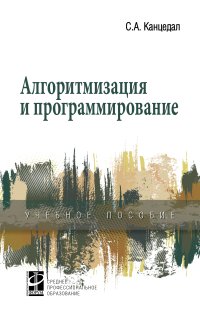 Канцедал С. А. Алгоритмизация и программирование : учебное пособие / C. А. Канцедал. — Москва : ФОРУМ : ИНФРА-М, 2021. — 352 с. — (Среднее профессиональное образование).

В учебнике рассмотрены основы проектирования технологических процессов, а также технологического оснащения применительно к производству летательных аппаратов. Описаны специфика этой отрасли машиностроения, технологическая подготовка серийного производства и методика разработки оптимального варианта технологических процессов. Приведены основные положения о надежности и технологичности машин, описаны методы их достижения. Указаны основные направления обеспечения экономической эффективности технологических процессов — снижения себестоимости машин, увеличения производительности труда и сроков окупаемости капитальных вложений на технологическое оснащение.
ОП.07 
Экономика отрасли
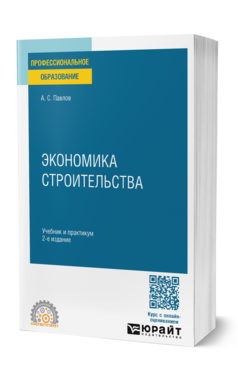 Павлов А. С.  Экономика строительства: учебник и практикум для СПО / А. С. Павлов. — 2-е изд., перераб. и доп. — Москва : Издательство Юрайт, 2024. — 752 с. — (Профессиональное образование). 

В учебнике рассматривается экономика полного жизненного цикла строительного объекта от инвестиционного замысла до ликвидации. Подробно представлены специальные вопросы экономики, необходимые инженерному и руководящему персоналу строительных и проектных фирм, служб заказчика, другим заинтересованным лицам. Учебник снабжен перечнем компетенций, которыми должен овладеть студент, слушатель; контрольными вопросами и заданиями для повторения и уяснения качества восприятия материала. Они могут быть использованы для тестирования и самотестирования. Приводятся также практические задачи, решение которых позволит лучше подготовиться к практической деятельности.
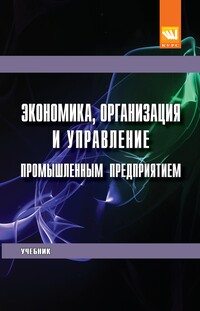 Коршунова Е. Д. Экономика, организация и управление промышленным предприятием: учебник / Е.Д. Коршунова, О.В. Попова, И.Н. Дорожкин, О.Е. Зимовец. — Москва : КУРС: ИНФРА-М, 2023. — 272 с.

Учебник рассматривает актуальные вопросы деятельности промышленных предприятий в условиях формирования и развития рыночных отношений. В первой главе книги рассмотрены вопросы правового статуса предприятий (включая малые), и описан порядок формирования уставного капитала. Во второй и третьей главах освещены вопросы управления предприятием, рассмотрены теории мотивации трудовой деятельности, подходы к управлению организацией. В четвертой главе разобраны вопросы проектного управления, в пятой и шестой главах — экономические аспекты деятельности предприятия. Седьмая глава посвящена организации промышленного производства.
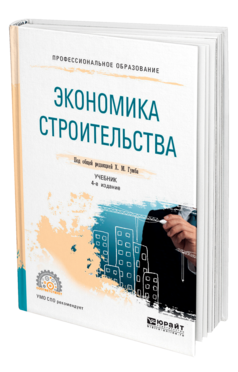 Экономика строительства : учебник для СПО / Х. М. Гумба ; под общей редакцией Х. М. Гумба. — 4-е изд., перераб. и доп. — Москва : Издательство Юрайт, 2024. — 449 с. — (Профессиональное образование).

Учебник, подготовленный ведущими преподавателями Национального исследовательского Московского государственного строительного университета, содержит систематизированное изложение вопросов теории и практики развития рыночных отношений в инвестиционно-строительной сфере. В издании отражена специфика отраслевой экономики, обусловленная особенностями строительного производства. Кроме исчерпывающего теоретического материала, представлены примеры расчетов и ситуационные задачи из практики деятельности строительных предприятий, что позволит читателю не только изучить теоретические основы экономики строительства, но и приобрести практические навыки анализа и принятия управленческих решений.
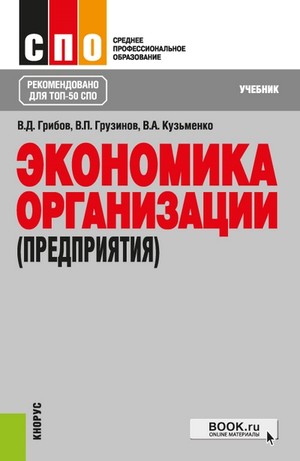 Грибов В.Д.  Экономика организации (предприятия) : учебник / В.Д. Грибов, В.П. Грузинов, В.А. Кузьменко. — Москва : КноРус, 2023. — 407 с.

Рассмотрены механизм функционирования и организационно-правовые формы предприятий, вопросы организации производственного процесса, пути повышения качества продукции, роль основного и оборотного капитала. Освещены вопросы логистики, ценообразования, оплаты труда и управления финансами. Дан анализ экономических показателей в оценке эффективности работы предприятия. Уделено внимание принципам внешнеэкономической деятельности.
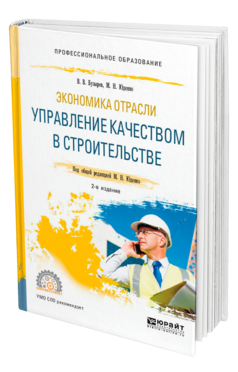 Бузырев В. В.  Экономика отрасли: управление качеством в строительстве : учебное пособие для СПО / В. В. Бузырев, М. Н. Юденко ; под общей редакцией М. Н. Юденко. — 2-е изд., перераб. и доп. — Москва : Издательство Юрайт, 2024. — 198 с. — (Профессиональное образование). 

В учебном пособии представлены современные исследования теории и практики менеджмента качества, которые ориентированы на глубокое познание особенностей управления качеством в строительстве. Предлагаются к изучению основные аспекты деятельности организаций, определяющие эффективную работу систем менеджмента качества. Излагаются методологические и методические положения менеджмента качества на базе процессного подхода в соответствии с требованиями стандартов серии ГОСТ Р ИСО 9000.
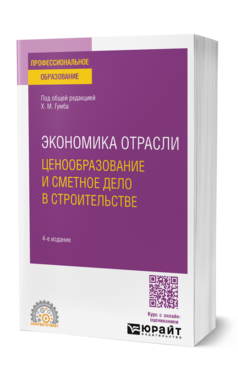 Экономика отрасли: ценообразование и сметное дело в строительстве : учебное пособие для СПО / Х. М. Гумба [и др.] ; под общей редакцией Х. М. Гумба. — 4-е изд., перераб. и доп. — Москва : Издательство Юрайт, 2024. — 607 с. — (Профессиональное образование).

Рассмотрены цели, задачи и методы ценообразования на строительную и проектную продукцию. Представлены основные положения по определению стоимости строительной продукции, методы расчета составляющих стоимости объектов жилищно-гражданского и промышленного назначения. Изложены основы действующей в Российской Федерации системы ценообразования и сметного нормирования в строительстве. Предложена методика определения стоимости проектных работ на основе укрупненных показателей. Особое внимание уделено влиянию договорных отношений на стоимость строительной продукции.
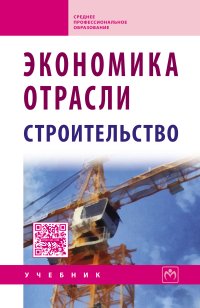 Акимов В.В. Экономика отрасли (строительство) : учебник / В.В. Акимов, А.Г. Герасимова, Т.Н. Макарова, В.Ф. Мерзляков, К.А. Огай. — 2-е изд. — Москва: ИНФРА-М, 2022. — 300 с. — (Среднее профессиональное образование).

Учебник раскрывает основные вопросы по курсу «Экономика отрасли» для обучающихся по строительным специальностям с целью получения среднего профессионального образования: место строительной отрасли в экономике страны; организационно-правовые формы строительных предприятий; ресурсы предприятия; организация, нормирование и оплата труда; издержки производства и себестоимость продукции; финансы предприятия, налогообложение, основы маркетинга, производственное планирование.
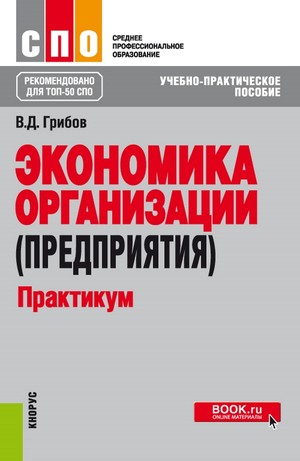 Грибов В.Д.  Экономика организации (предприятия). Практикум : учебное пособие / В.Д. Грибов. — Москва : КноРус, 2024. — 196 с.  — (Среднее профессиональное образование).

Содержит вопросы для обсуждения на семинарах, задания и задачи по важнейшим темам дисциплины «Экономика организации (предприятия)», тесты для оценки полученных знаний и контрольные вопросы по каждой теме. Позволит углубить освоение каждой темы курса, проверить уровень полученных студентами теоретических знаний, привлечь внимание студентов к важнейшим аспектам каждой темы дисциплины.
ОП.08 
Строительное черчение
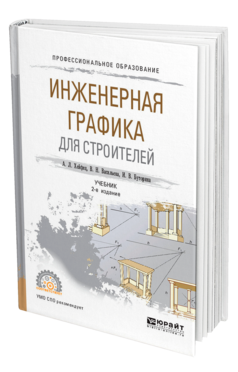 Хейфец А. Л.  Инженерная графика для строителей : учебник для СПО / А. Л. Хейфец, В. Н. Васильева, И. В. Буторина. — 2-е изд., перераб. и доп. — Москва : Издательство Юрайт, 2024. — 258 с. — (Профессиональное образование).

Приведенный учебник обобщает методические разработки авторов по новому наполнению графических заданий в обучении студентов инженерно-строительных специальностей. Эти разработки позволяют заменить традиционный и консервативный курс «ручной» графики на современный курс, основанный на компьютерном моделировании. Приведены теоретические и практические основы построения строительных чертежей. Наряду с традиционными 2D-методами проектирования и построения чертежа большое внимание уделено современным 3D-технологиям и методам. Учебник ориентирован на пакет AutoCAD как наиболее распространенный, универсальный, имеющий мировой уровень графический редактор, широко применяемый в строительном проектировании.
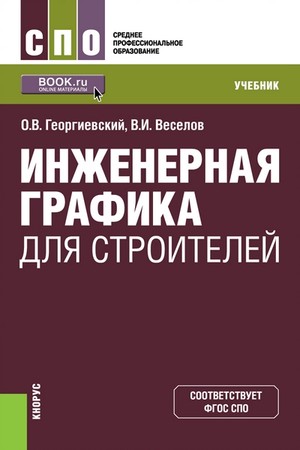 Георгиевский О.В. Инженерная графика для строителей : учебник / О.В. Георгиевский. — Москва : Кнорус, 2022. — 220 с. — (Среднее профессиональное образование). 

Изложена методика инженерного и строительного черчения, приведены приемы построения некоторых наглядных изображений. Указаны единые современные требования стандартов СПДС и ЕСКД по содержанию и графическому оформлению архитектурно-строительных чертежей зданий. Даны сведения о необходимых инструментах и приспособлениях, облегчающих выполнение чертежей. Курс инженерной графики рассматривается применительно ко всем группам строительных специальностей.
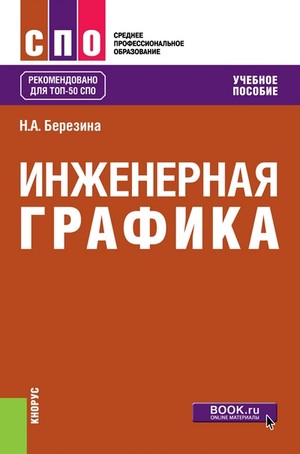 Березина Н. А. Инженерная графика : учебное пособие / Н.А. Березина. – Москва : Альфа-М, НИЦ ИНФРА-М, 2024. - 270 с. — (Среднее профессиональное образование).

Рассматриваются вопросы графического оформления чертежей, схем и печатных плат, даются основы начертательной геометрии, проекционного, технического и строительного черчения.
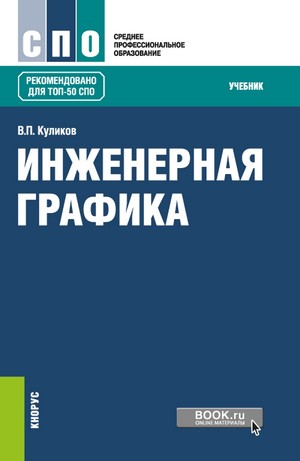 Куликов В. П. Инженерная графика : учебник / В. П. Куликов. — Москва : КноРус, 2023. — 284 с. — (Среднее профессиональное образование).

Учебник охватывает все темы, предусмотренные программой курса «Инженерная графика». Особенность учебника состоит в том, что теоретический материал сочетается с практическими примерами из области машиностроения и правилами выполнения конструкторских документов, отраженных в стандартах. Учебный материал оформлен как текстовый конструкторский документ по стандартам ЕСКД.
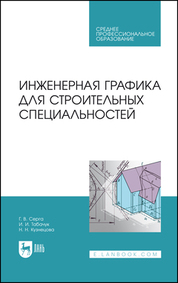 Серга Г. В. Инженерная графика для строительных специальностей : учебник / Г. В. Серга, И. И. Табачук, Н. Н. Кузнецова. — 3-е изд., испр. — Санкт-Петербург : Лань, 2024. — 300 с. 

В учебнике приводятся необходимые сведения по оформлению и технике выполнения чертежей, даются основы строительного черчения, рассматриваются часто встречающиеся в черчении геометрические построения, ЕСКД и СПДС, чертежи зданий и их конструкций. Предназначен для студентов средних специальных учебных заведений, обучающихся по направлениям «Строительство и эксплуатация зданий и сооружений», «Строительство и эксплуатация инженерных сооружений».
ПМ.01 
Выполнение  технического сопровождения информационного моделирования зданий
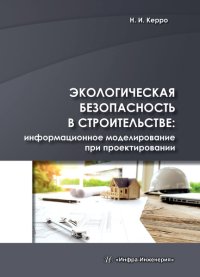 Керро Н. И. Экологическая безопасность в строительстве: информационное моделирование при проектировании : учебное пособие / Н. И. Керро. - Москва ; Вологда : Инфра-Инженерия, 2021. - 284 с. 

Рассмотрены некоторые подходы к обеспечению экологической безопасности объекта строительства в ходе его проектирования. Для этой цели предлагается использовать комплексные системы безопасности, а также активнее внедрять методы информационного моделирования. Рассмотрены недавно изданные отечественные стандарты в этих областях. Книга предназначена для студентов, обучающихся по направлению подготовки «Строительство». Может использоваться аспирантами, а также инженерами при решении вопросов обеспечения экологической безопасности объектов.
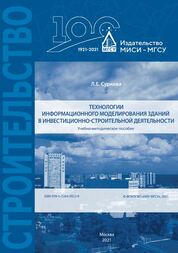 Суркова Л. Е. Технологии информационного моделирования зданий в инвестиционно-строительной деятельности : учебно-методическое пособие / Л. Е. Суркова. — Москва : МИСИ – МГСУ, 2021. — 56 с. 

В учебно-методическом пособии содержатся краткие теоретические сведения о применении технологий информационного моделирования зданий на различных этапах инвестиционно-строительной деятельности, даны методические указания к выполнению компьютерного практикума по дисциплине «Информационные технологии в инвестиционно-строительной деятельности». Пособие позволит получить практические навыки по извлечению информации в виде спецификаций из информационной модели строительного объекта с использованием прикладной программы Autodesk Revit.
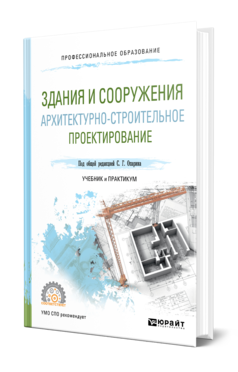 Опарин С. Г. Здания и сооружения. Архитектурно - строительное проектирование: учебник и практикум для СПО / С. Г. Опарин, А. А. Леонтьев. – Москва : Юрайт, 2024. – 283 с. – (Профессиональное образование). 

В курсе впервые после принятия в России нового градостроительного законодательства системно изложены концепция, научные основы и методика архитектурно-строительного проектирования в его современном толковании. Раскрыта его роль в воплощении различных строительных проектов, обеспечении их конкурентоспособности, безопасности и экономической эффективности. Рассмотрены этапы проектной подготовки и принципы саморегулирования строительных организаций, особенности проектирования гражданских и промышленных зданий, состав и содержание проектной и рабочей документации, а также современные системы автоматизированного проектирования объектов, составления смет и сметных расчетов. Содержание курса отражает требования действующего законодательства, правовых и нормативно-технических документов, учитывает многолетний практический опыт авторов в области архитектурно-строительного проектирования и управления сложными инвестиционно-строительными проектами.
ПМ.02 
Проектирование и моделирование строительных конструкций с применением автоматизированной системы управления технологическими процессами
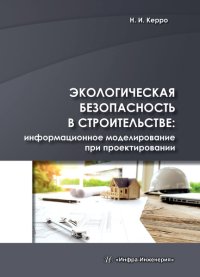 Керро Н. И. Экологическая безопасность в строительстве: информационное моделирование при проектировании : учебное пособие / Н. И. Керро. - Москва ; Вологда : Инфра-Инженерия, 2021. - 284 с. 

Рассмотрены некоторые подходы к обеспечению экологической безопасности объекта строительства в ходе его проектирования. Для этой цели предлагается использовать комплексные системы безопасности, а также активнее внедрять методы информационного моделирования. Рассмотрены недавно изданные отечественные стандарты в этих областях. Книга предназначена для студентов, обучающихся по направлению подготовки «Строительство». Может использоваться аспирантами, а также инженерами при решении вопросов обеспечения экологической безопасности объектов.
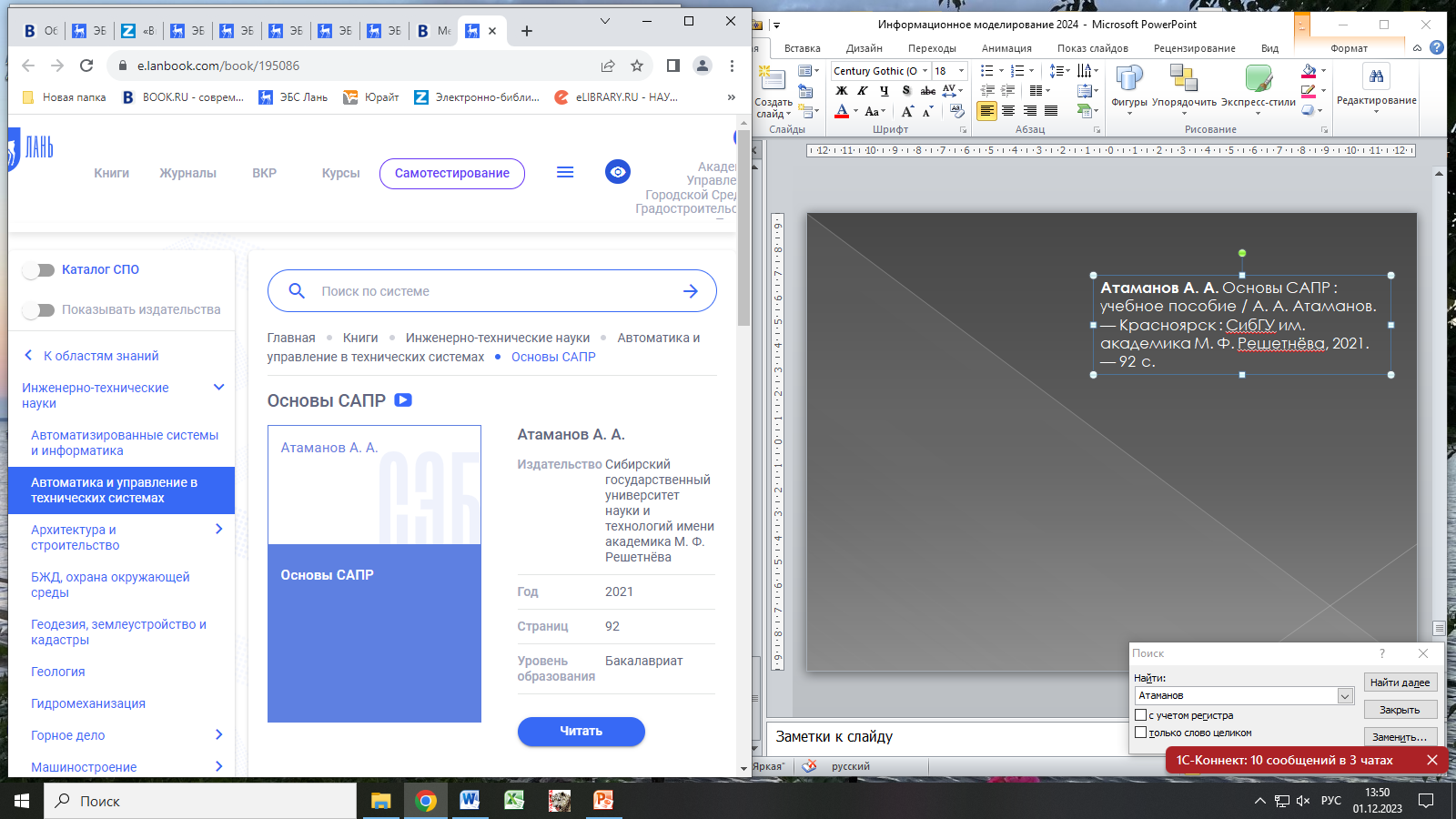 Атаманов А. А. Основы САПР : учебное пособие / А. А. Атаманов. — Красноярск : СибГУ им. академика М. Ф. Решетнёва, 2021. — 92 с.

Сформировать у студентов целостное представление о САПР, решении проектных задач, моделировании объектов проектирования, использовании систем автоматизированного проектирования. Представлены темы для дискуссионного обсуждения некоторых вопросов проектирования.
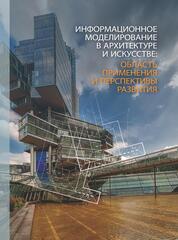 Информационное моделирование в архитектуре и искусстве: область применения и перспективы развития / В. Н. Бабич, А. Г. Кремлёв, Е. Ю. Витюк [и др.]. — Екатеринбург : УрГАХУ, 2021. — 152 с. 

В книге представлен анализ тенденций развития информационно-математического моделирования и его внедрения в архитектурно-художественную сферу деятельности.
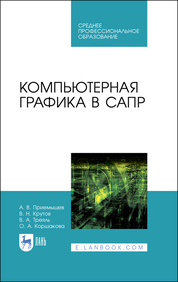 Компьютерная графика в САПР : учебное пособие для СПО / А. В. Приемышев, В. Н. Крутов, В. А. Треяль, О. А. Коршакова. . — 2-е изд., стер. — Санкт-Петербург : Лань, 2023. — 196 с. — (Среднее профессиональное образование).

Основное внимание в пособии уделено описанию методов компьютерной графики и геометрического моделирования как основе современных систем САПР в машиностроении. Описываются создание, обработка и воспроизведение изображений с использованием средств вычислительной техники, даются введение в САПР и знакомство с теоретическими основами компьютерной графики. Учебное пособие предназначено для студентов машиностроительных специальностей колледжей при изучении компьютерной графики.
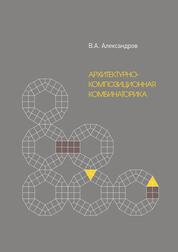 Александров В. А. Архитектурно-композиционная комбинаторика : учебное пособие / В. А. Александров. — Екатеринбург : УрГАХУ, 2022. — 92 с.

Учебное пособие предназначено для эффективного освоения материала лекционно-практического курса «Архитектурно-композиционная комбинаторика», имеющего прямую связь с практическим курсом «Архитектурное проектирование» во втором семестре обучения. Пособие может быть использовано для самостоятельных практических занятий по дисциплине «Концептуальное проектирование», «Композиционное моделирование», «Основы архитектурной деятельности».
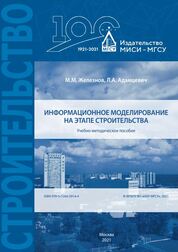 Железнов М. М. Информационное моделирование на этапе строительства : учебно-методическое пособие / М. М. Железнов. — Москва : МИСИ – МГСУ, 2021. — 51 с.

В учебно-методическом пособии содержатся методические указания к практическим занятиям, даны рекомендации к выполнению самостоятельной работы, а также контрольные вопросы и задания по дисциплине «Информационное моделирование на этапе строительства». Для обучающихся по направлению подготовки 08.04.01 Строительство.
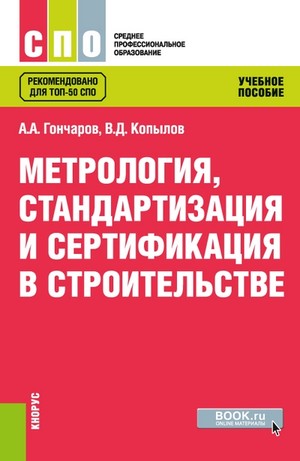 Гончаров А. А. Метрология, стандартизация и сертификация в строительстве : учебное пособие / А. А. Гончаров, В. Д. Копылов. — Москва : КноРус, 2022. — 232 с. — (Среднее профессиональное образование).

Содержит все необходимые сведения для освоения дисциплины «Метрология, стандартизация и сертификация» студентами строительных специальностей. Помимо теоретических основ курса даны основные понятия, нормы и правила, связанные с контролем качества в строительстве, показана роль метрологии и стандартизации в повышении качества строительной продукции, отражены вопросы организации государственных и отраслевых метрологических служб и органов сертификации.
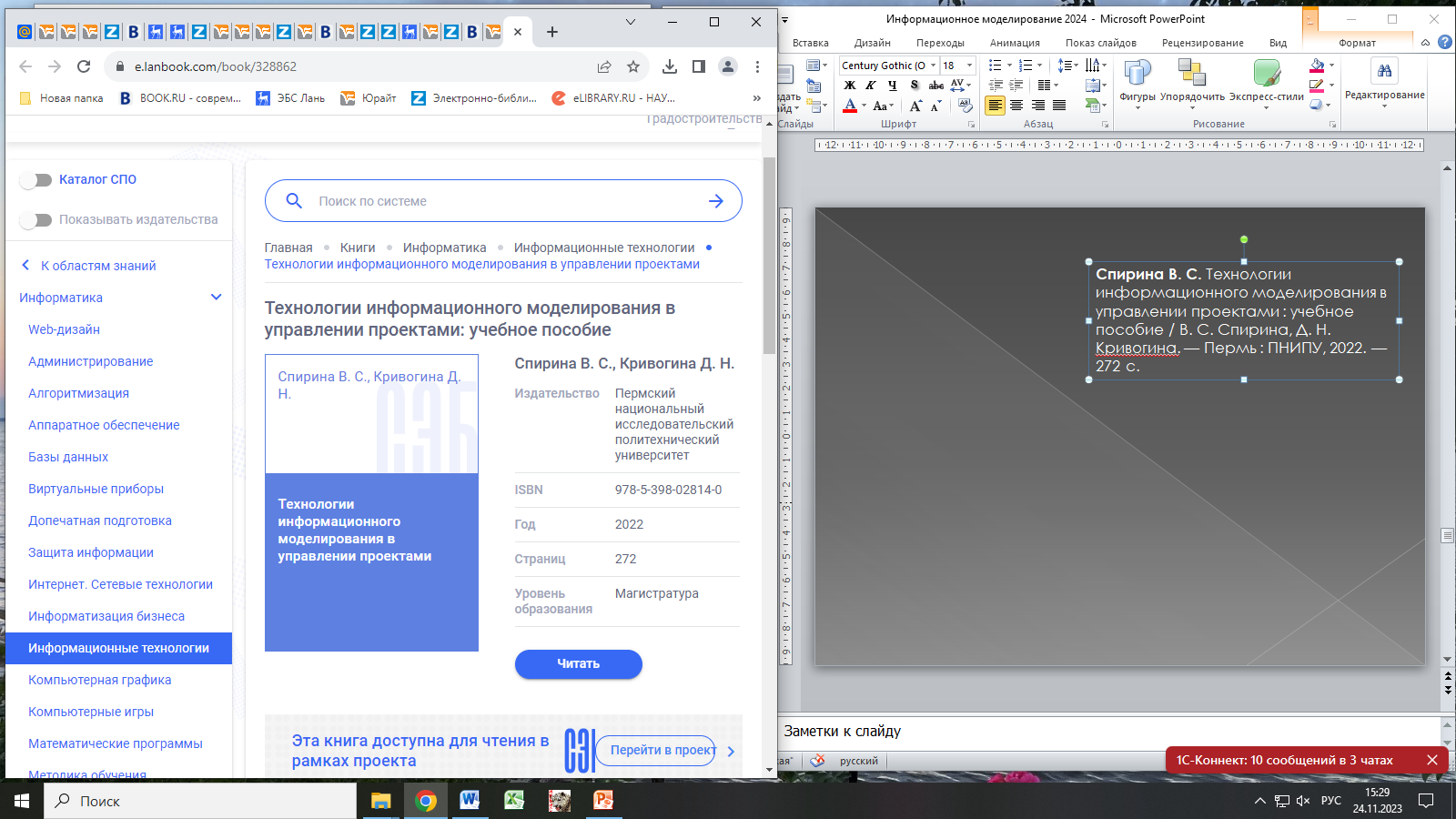 Спирина В. С. Технологии информационного моделирования в управлении проектами : учебное пособие / В. С. Спирина, Д. Н. Кривогина. — Пермь : ПНИПУ, 2022. — 272 с.

Изложены теоретические аспекты по дисциплине «Технологии информационного моделирования в управлении проектами. Учебное издание раскрывает основные теоретические аспекты внедрения и развития технологий информационного моделирования в России, организации самостоятельной работы студентов при изучении дисциплины «BIM- технологии в управлении проектами», практические задания для выполнения индивидуальной работы студентами по данной дисциплине.
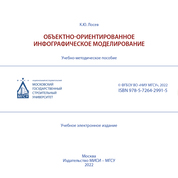 Лосев К. Ю. Объектно-ориентированное инфографическое моделирование : учебно-методическое пособие / К. Ю. Лосев. — Москва : МИСИ – МГСУ, 2022. — 45 с.

В учебно-методическом пособии содержатся методические указания к проведению практических занятий и самостоятельным работам по дисциплине «Моделирование систем проектирования и управления в строительстве», демонстрируются возможности отечественного программного обеспечения по теме дисциплины, приведен список вопросов для самоконтроля.
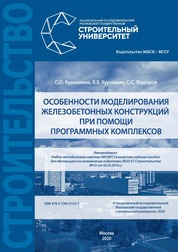 Курнавина С. О. Особенности моделирования железобетонных конструкций при помощи программных комплексов : учебное пособие / С. О. Курнавина, В. В. Курнавин, С. С. Федоров. — Москва : МИСИ – МГСУ, 2020. — 101 с. 

В учебном пособии приведены общие сведения о работе с конечно-элементными моделями на примере возможностей программного комплекса STARK ES, особенностях работы с частичными проектами, порядке создания расчетных схем и расчета железобетонных конструкций.
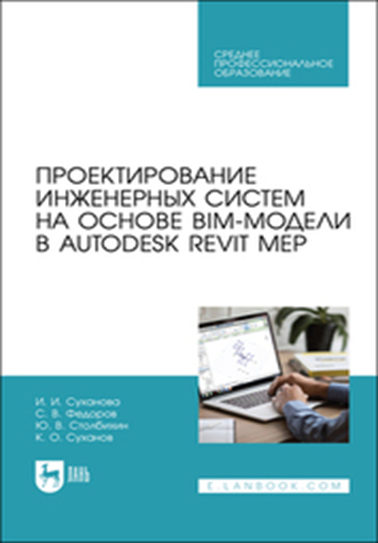 Проектирование инженерных систем на основе BIM-модели в Autodesk Revit MEP / И. И. Суханова, С. В. Федоров, Ю. В. Столбихин, К. О. Суханов. — 2-е изд., стер. — Санкт-Петербург : Лань, 2023. — 148 с. — (Среднее профессиональное образование). 

Учебное пособие содержит сведения, необходимые для проектирования инженерных систем на основе BIM-модели в Autodesk Revit MEP. Приведены основные термины, используемые при работе с программой. Рассмотрены импорт архитектурной модели в шаблон механического оборудования, размещение инженерных пространств и зон. Приведен пример создания спецификации. Показана последовательность моделирования инженерных систем: вентиляции, отопления, водоснабжения и водоотведения. Рассмотрены методы создания семейств на примере элементов инженерных систем. Пособие помогает приобрести навыки работы в программе Autodesk Revit MEP.
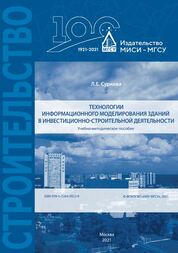 Суркова Л. Е. Технологии информационного моделирования зданий в инвестиционно-строительной деятельности : учебно-методическое пособие / Л. Е. Суркова. — Москва : МИСИ – МГСУ, 2021. — 56 с.

В учебно-методическом пособии содержатся краткие теоретические сведения о применении технологий информационного моделирования зданий на различных этапах инвестиционно-строительной деятельности, даны методические указания к выполнению компьютерного практикума по дисциплине «Информационные технологии в инвестиционно-строительной деятельности». Пособие позволит получить практические навыки по извлечению информации в виде спецификаций из информационной модели строительного объекта с использованием прикладной программы Autodesk Revit.
ПМ.03 
Организация и выполнение видов работ по разработке, использованию, хранению структурных элементов информационной модели зданий
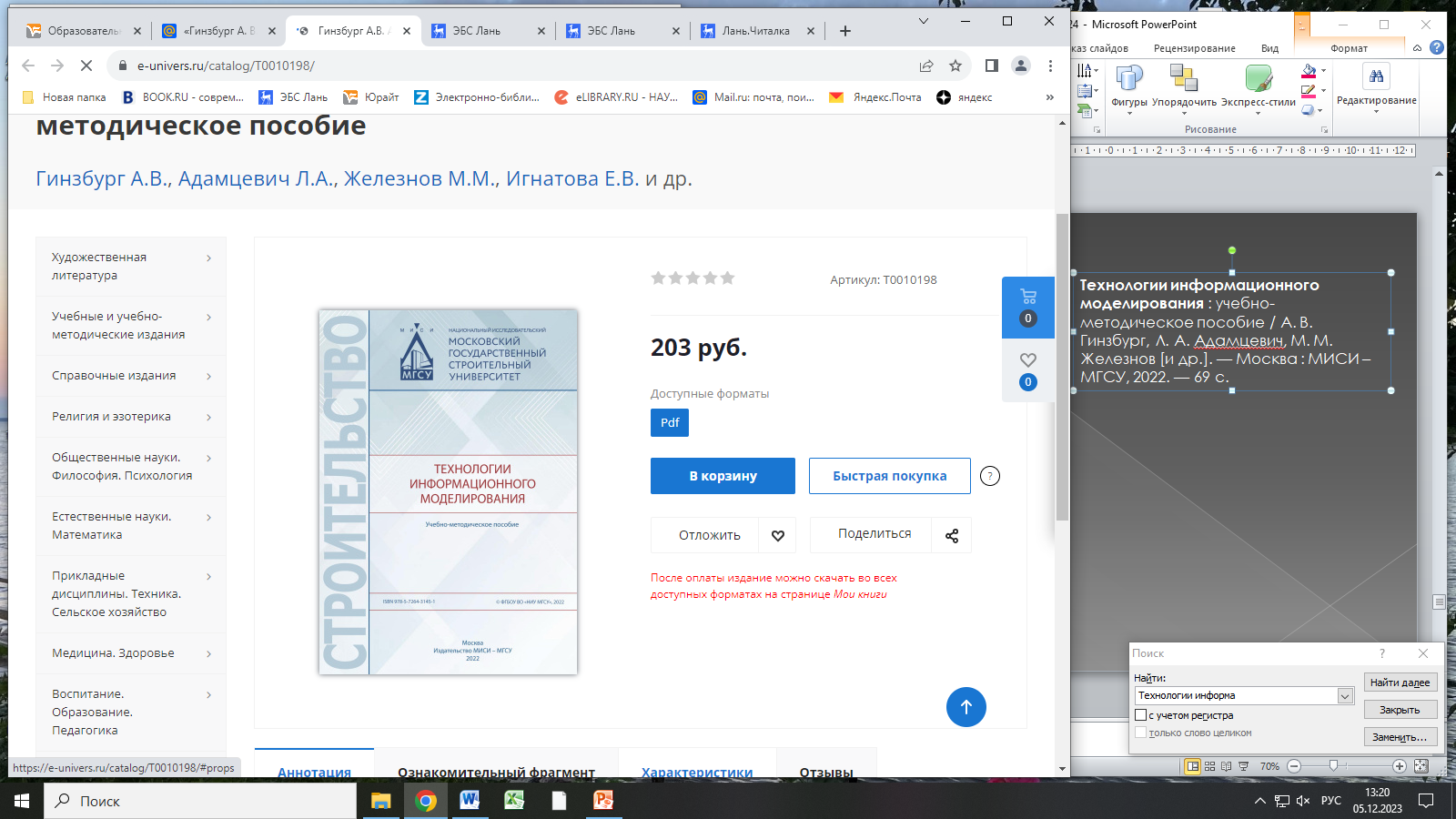 Технологии информационного моделирования : учебно-методическое пособие / А. В. Гинзбург, Л. А. Адамцевич, М. М. Железнов [и др.]. — Москва : МИСИ – МГСУ, 2022. — 69 с. 

В учебно-методическом пособии содержатся указания к выполнению компьютерных практикумов и самостоятельной работе, в частности по разработке фрагмента информационной модели здания в программном комплексе Autodesk Revit.
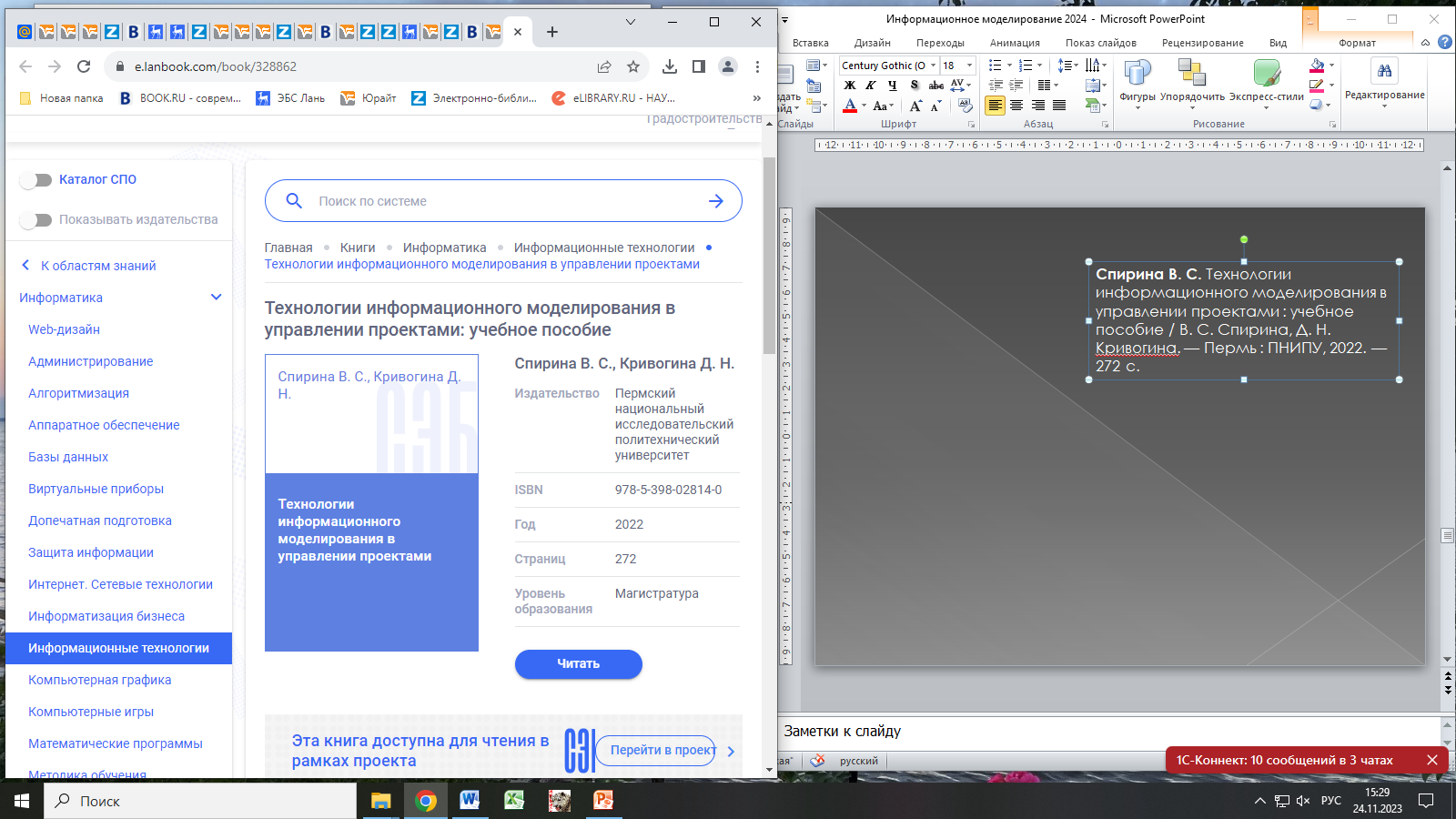 Спирина В. С. Технологии информационного моделирования в управлении проектами : учебное пособие / В. С. Спирина, Д. Н. Кривогина. — Пермь : ПНИПУ, 2022. — 272 с.

Изложены теоретические аспекты по дисциплине «Технологии информационного моделирования в управлении проектами. Учебное издание раскрывает основные теоретические аспекты внедрения и развития технологий информационного моделирования в России, организации самостоятельной работы студентов при изучении дисциплины «BIM- технологии в управлении проектами», практические задания для выполнения индивидуальной работы студентами по данной дисциплине.
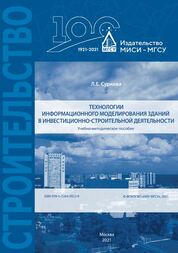 Суркова Л. Е. Технологии информационного моделирования зданий в инвестиционно-строительной деятельности : учебно-методическое пособие / Л. Е. Суркова. — Москва : МИСИ – МГСУ, 2021. — 56 с.

В учебно-методическом пособии содержатся краткие теоретические сведения о применении технологий информационного моделирования зданий на различных этапах инвестиционно-строительной деятельности, даны методические указания к выполнению компьютерного практикума по дисциплине «Информационные технологии в инвестиционно-строительной деятельности». Пособие позволит получить практические навыки по извлечению информации в виде спецификаций из информационной модели строительного объекта с использованием прикладной программы Autodesk Revit.
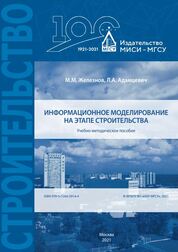 Железнов М. М. Информационное моделирование на этапе строительства : учебно-методическое пособие / М. М. Железнов. — Москва : МИСИ – МГСУ, 2021. — 51 с.

В учебно-методическом пособии содержатся методические указания к практическим занятиям, даны рекомендации к выполнению самостоятельной работы, а также контрольные вопросы и задания по дисциплине «Информационное моделирование на этапе строительства». Для обучающихся по направлению подготовки 08.04.01 Строительство.
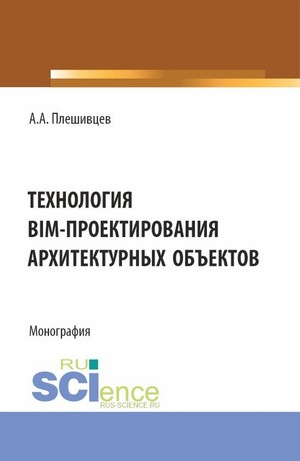 Плешивцев А. А. Технология BIM-проектирования архитектурных объектов / А. А. Плешивцев. — Москва : Русайнс, 2023. — 149 с.
Формирование современных архитектурных объектов (объектов капитального строительства) различного функционального назначения характеризуется применением инновационных и прогрессивных решений, направленных на достижение требуемых показателей функционального качества строительной продукции, при учете разнообразных и многочисленных факторов влияния. К настоящему моменту технология BIM-моделирования признана достаточно эффективным способом формирования и управления состоянием архитектурных объектов (прежде всего, при разработке проектных решений) для различных этапов жизненного цикла.
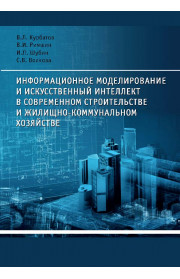 Информационное моделирование и искусственный интеллект в современном строительстве и жилищно-коммунальном хозяйстве : учебное пособие / В. Л. Курбатов, В. И. Римшин, И. Л. Шубин, С. В. Волкова. - Москва : АСВ, 2023. - 420 с.
Изложены принципы информационного моделирования в строительстве. Освещены современные технологии информационного моделирования, описана уже действующая и дополнительно необходимая нормативная правовая база, определяющая порядок разработки и применения информационной модели на территории Российской Федерации. Рассмотрены основные этапы и состав мероприятий при разработке проектной документации с применением информационного моделирования.
ПМ.04 
Выполнение работ по одной или нескольким профессиям рабочих, должностям служащих
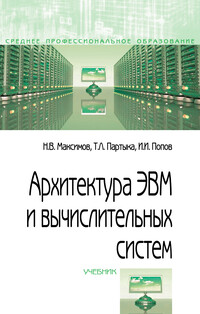 Максимов Н. В. Архитектура ЭВМ и вычислительных систем : учебник / Н. В. Максимов, Т. Л. Партыка, И. И. Попов. — 5-е изд., перераб. и доп. — Москва : ФОРУМ : ИНФРА-М, 2024. — 511 с.  

Рассмотрены вопросы организации и функционирования вычислительных устройств, машин и систем. Описаны логические, информационные, алгоритмико-вычислительные основы построения систем. Значительное внимание уделено архитектурам вычислительных машин и систем, их классификациям, составным компонентам — информационно-вычислительным средам и коммутационно-коммуникационным средам. В качестве примера подробно представлены технические, структурные, архитектурные компоненты персональных машин и средства их комплексирования.
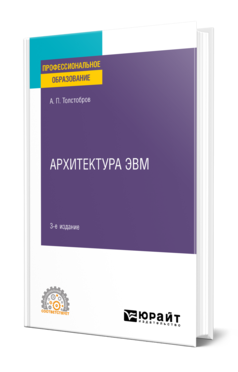 Толстобров А. П.  Архитектура ЭВМ : учебное пособие для СПО / А. П. Толстобров. — 3-е изд., испр. и доп. — Москва : Издательство Юрайт, 2024. — 162 с. — (Профессиональное образование).

Курс посвящен рассмотрению архитектурных принципов построения ЭВМ: структуры центрального процессора, системы команд, организации ввода-вывода, управления памятью, способов повышения производительности ЭВМ. Большое внимание обращается на то, каким образом особенности построения компьютера вытекают из базовых принципов, которые сейчас принято называть фоннеймановскими, а реализуемую на их основе архитектуру ЭВМ — фоннеймановской архитектурой. Курс предназначен для использования в качестве учебного материала по дисциплинам, посвященным изучению архитектуры ЭВМ и вычислительных систем и являющимся вводными для цикла дисциплин, посвященных программированию и использованию вычислительной и микропроцессорной техники, изучаемым по образовательным программам, связанным с информационными технологиями.
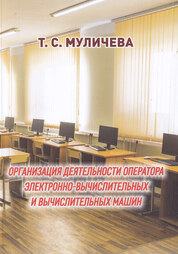 Муличева Т. С. Организация деятельности оператора электронно-вычислительных и вычислительных машин : учебное пособие / Т. С. Муличева. — Саранск : МГУ им. Н.П. Огарева, 2021. — 200 с. 

Включены методические рекомендации по изучению курса, тематический план и содержание учебной дисциплины, контрольные вопросы к темам, перечень практических занятий, методические указания к их выполнению, тематика рефератов, избранные лекции, вопросы к зачету, глоссарий и библиографический список. Предназначено для студентов специальности «Программирование в компьютерных системах» среднего профессионального образования.
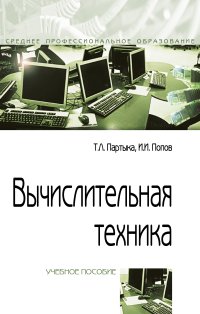 Партыка Т.Л.  Вычислительная техника : учебное пособие / Т. Л. Партыка, И. И. Попов. — 3-е изд., перераб. и доп. — Москва : ФОРУМ : ИНФРА-М, 2022. — 445 с. — (Среднее профессиональное образование).

Рассматриваются состав, характеристики, функции и структура технических средств обработки, хранения и передачи информации, в том числе виды информации и способы представления ее в ЭВМ; системы счисления, перевод чисел из одной системы счисления в другую; логические основы ЭВМ; элементарные логические функции; персональные компьютеры (процессоры, системы памяти, интерфейсы); накопители информации (магнитные ленты, диски, оптические накопители — CD/DVD, магнитооптические, твердотельные и другие альтернативные технологии); интерактивные устройства (терминалы с мониторами на ЭЛТ и плоскопанельными, манипуляторы, сенсорные экраны); мультимедийные системы (цифровое фото, видео, звук, мультимедийные проекторы); средства организации сетей и мобильных вычислений (сети, связь компьютеров, мобильные компьютеры — процессоры и интерфейсы расширения).
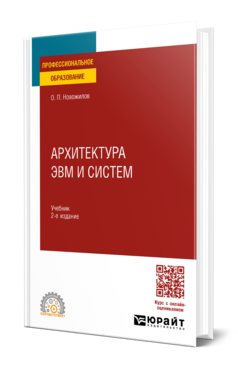 Новожилов О. П.  Архитектура ЭВМ и систем : учебник для среднего профессионального образования / О. П. Новожилов. — Москва : Издательство Юрайт, 2024. — 511 с. — (Профессиональное образование).

В пособии представлена информация о принципах построения и функционирования различных устройств современных компьютеров; о взаимодействии аппаратных и программных средств; о современных компьютерных технологиях; о конструктивном исполнении компьютерных устройств и комплектующих изделий; об основных тенденциях и направлениях развития современных компьютерных средств. Эта книга поможет хорошо разбираться в структурно-функциональной организации микропроцессоров, компьютеров, их систем, компьютерной памяти. Пособие дает целостное представление об основных концепциях и общих тенденциях развития компьютерной техники.